আজকের পাঠে
স্বাগতম
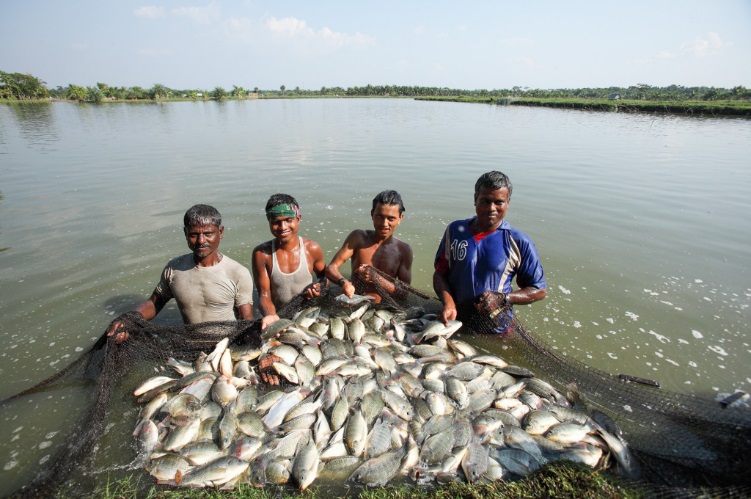 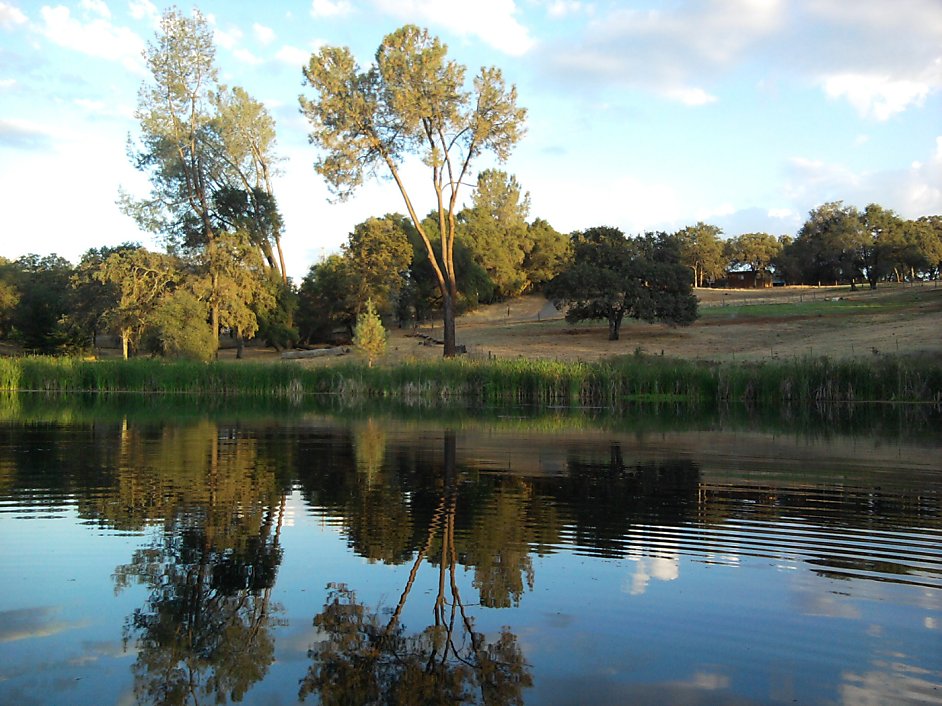 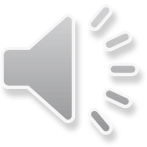 শিক্ষক পরিচিতি
পাঠ পরিচিতি
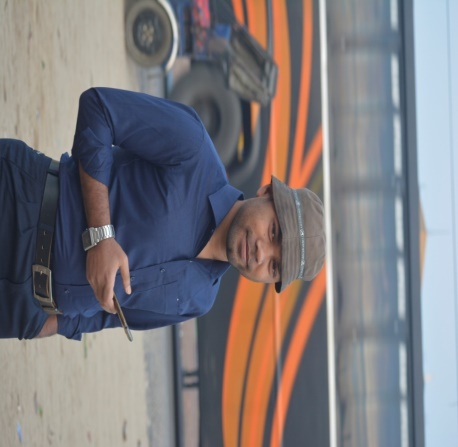 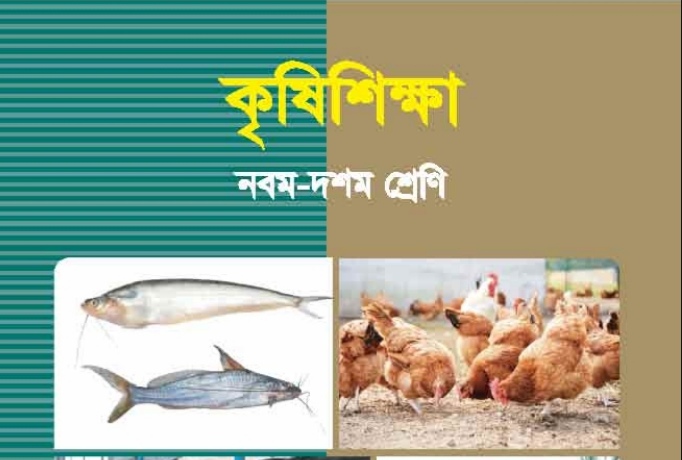 বিষয়ঃ কৃষিশিক্ষা
অধ্যায়ঃ ২য়
মোঃ শাহিনুর রহমান

সহকারী শিক্ষক (কৃষি) 

মাধবপুর দরগাহ  বাড়ী পৌর দাখিল মাদ্রাসা
মাধবপুর, হবিগঞ্জ।
নিচের ছবিগুলোর প্রতি লক্ষ্যকর। এবার চিন্তা করে বল এগুলা কি?
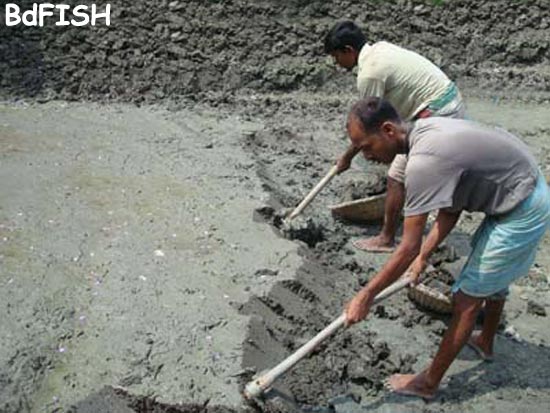 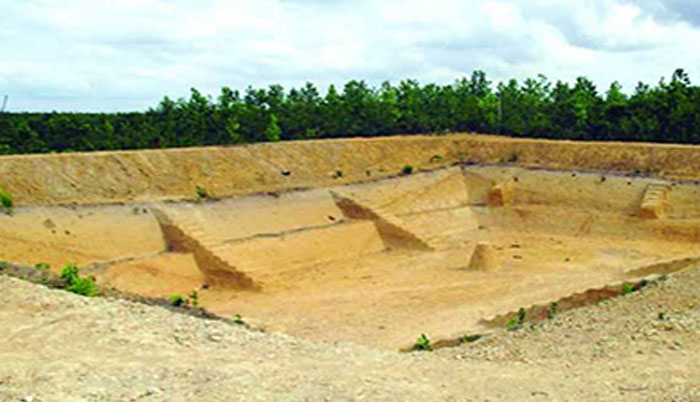 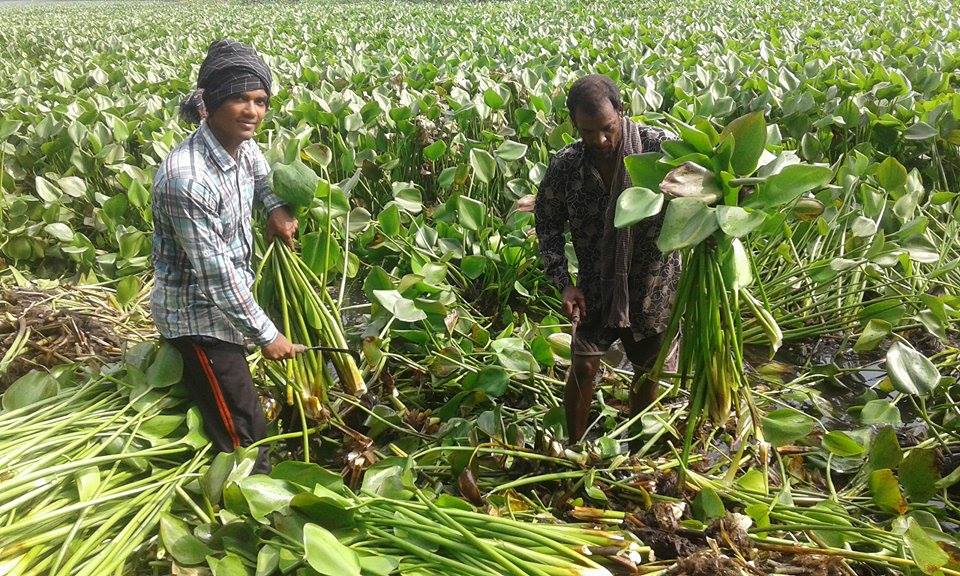 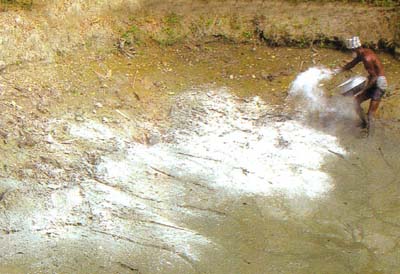 শিখনফল
১। মাছ কী তা বলতে পারবে।
২। মাছ চাষের জন্য আর্দশ পুকুর কী ভাবে  তৈরি করতে হবে   বলতে পারবে।
৩। পুকুরে চুন প্রয়োগের মাত্রা ও উপকারিতা ব্যাখা করতে
৪। পুকুরে সার প্রয়োগের মাত্রা ও উপকারিতা ব্যাখা করতে       পারবে।
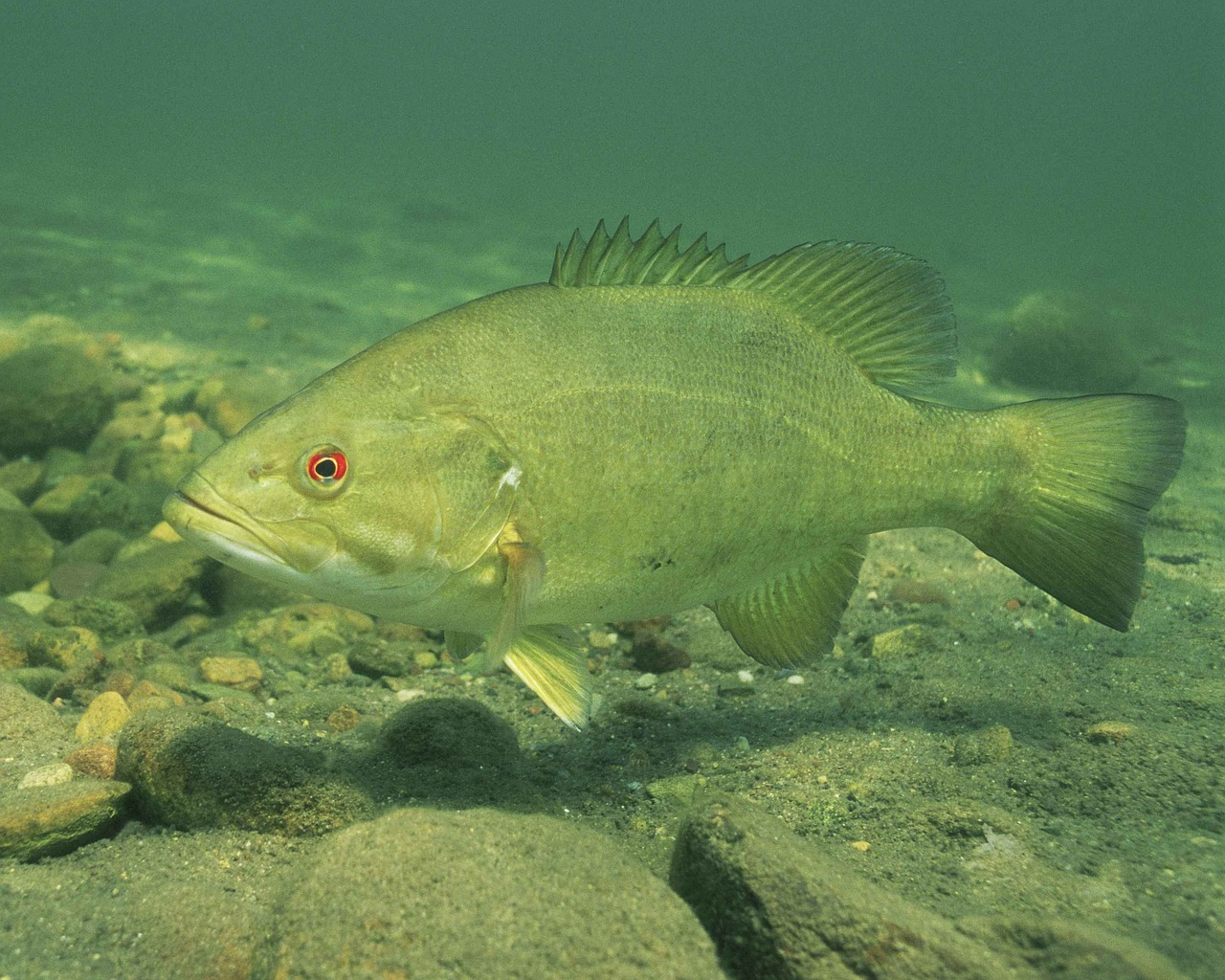 সাধারণত দেহের উপরিভাগ আইঁশ যুক্ত এবং পাখনা ও ফুলকা বিশিষ্ট জলচর মেরুদন্ডি প্রাণি কে মাছ বলে।
আইঁশ
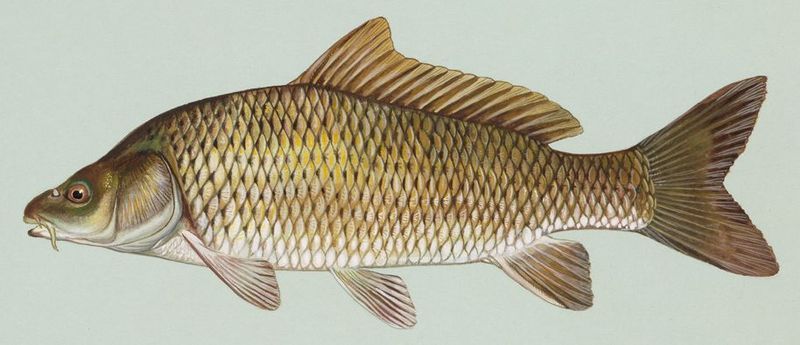 পাখনা
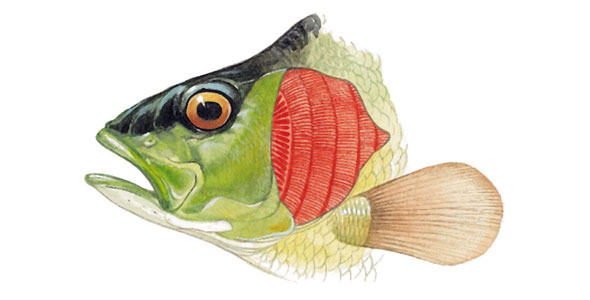 ফুলকা
একক কাজ
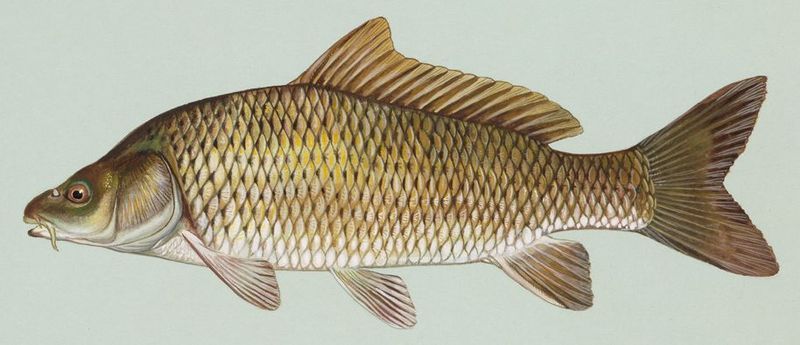 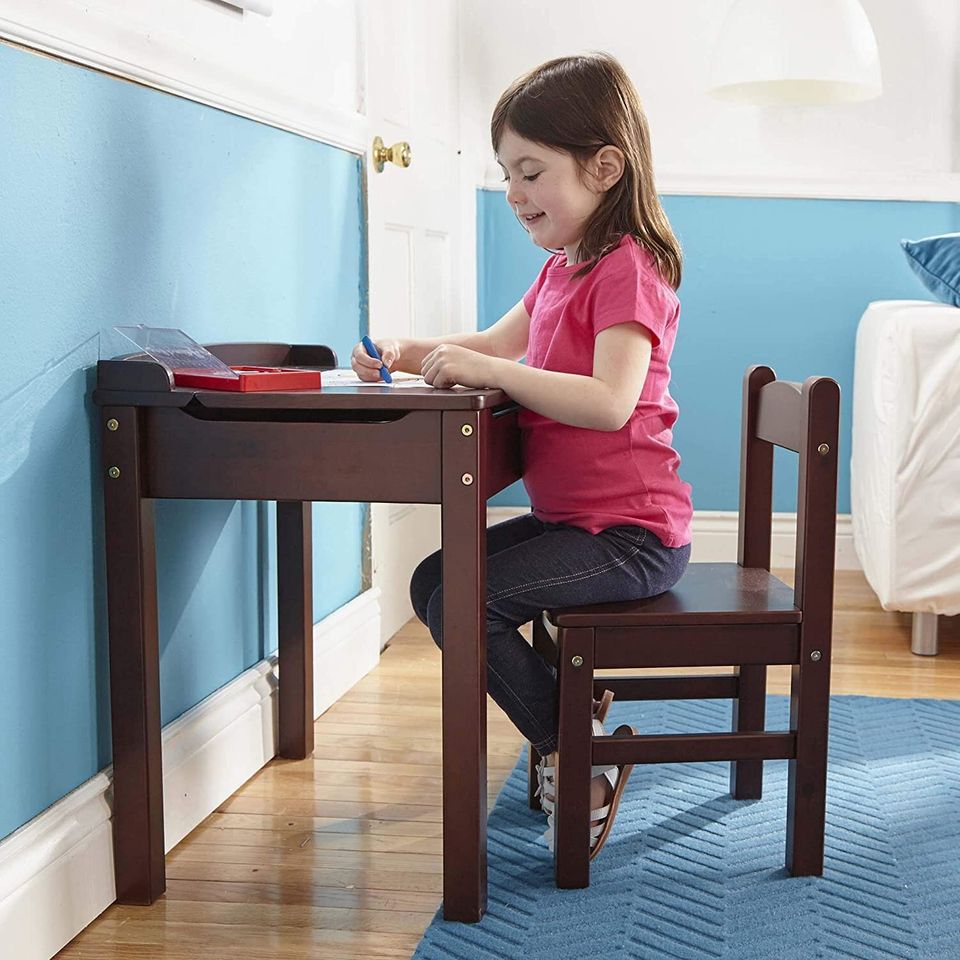 ১। মাছ কাকে বলে।
আর্দশ পুকুর তৈরিতে করণীয় কাজঃ
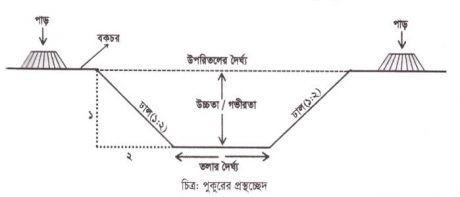 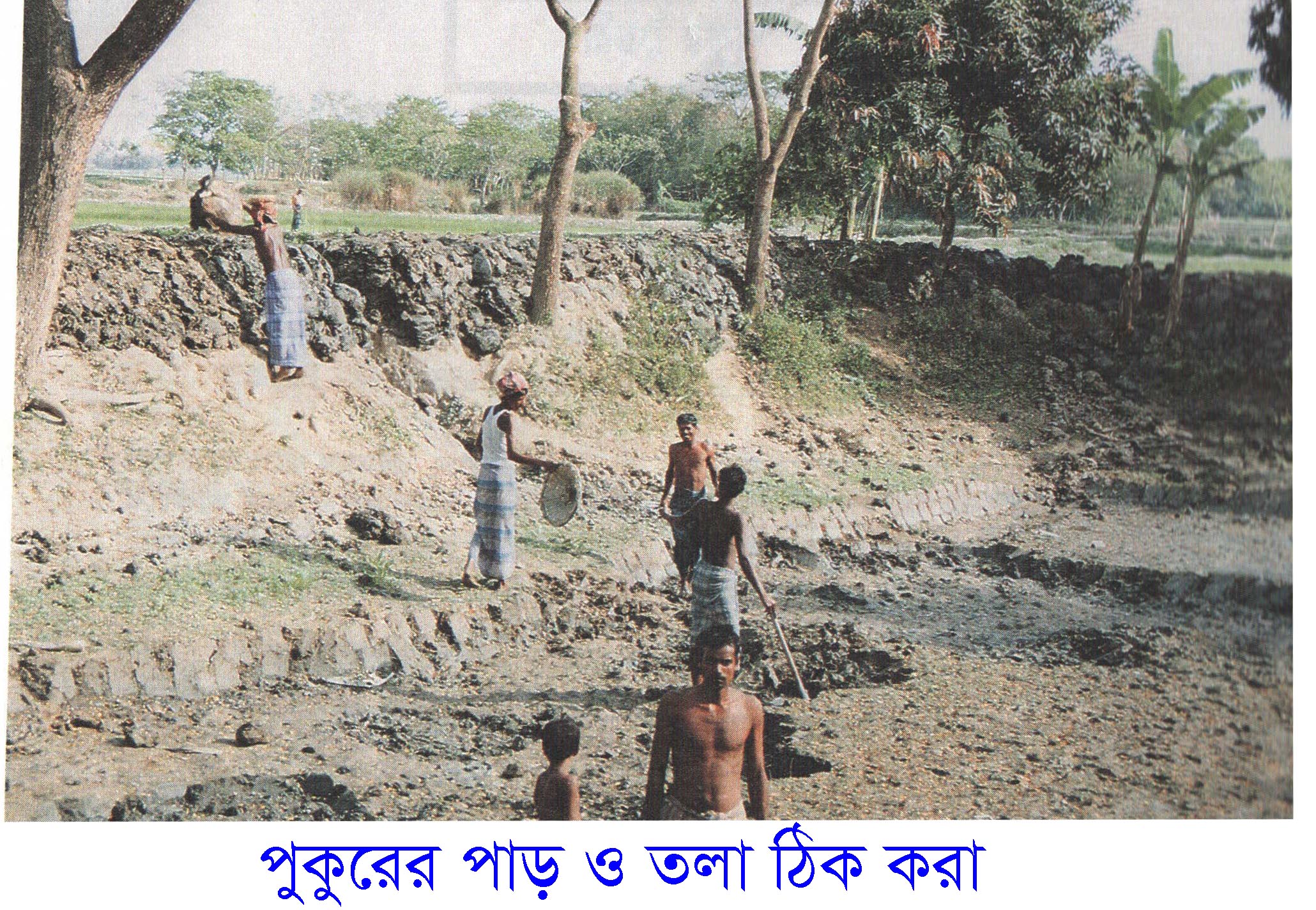 পুকুরের পাড় ও তলাদেশ মেরামত
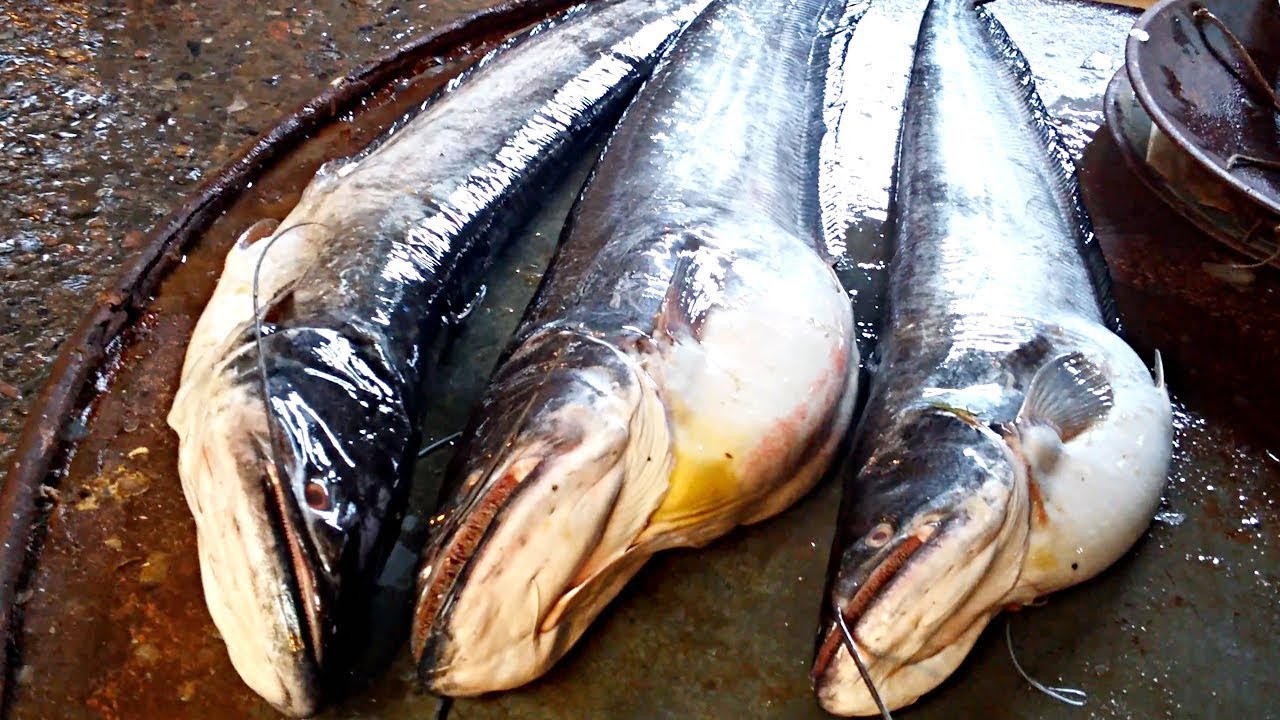 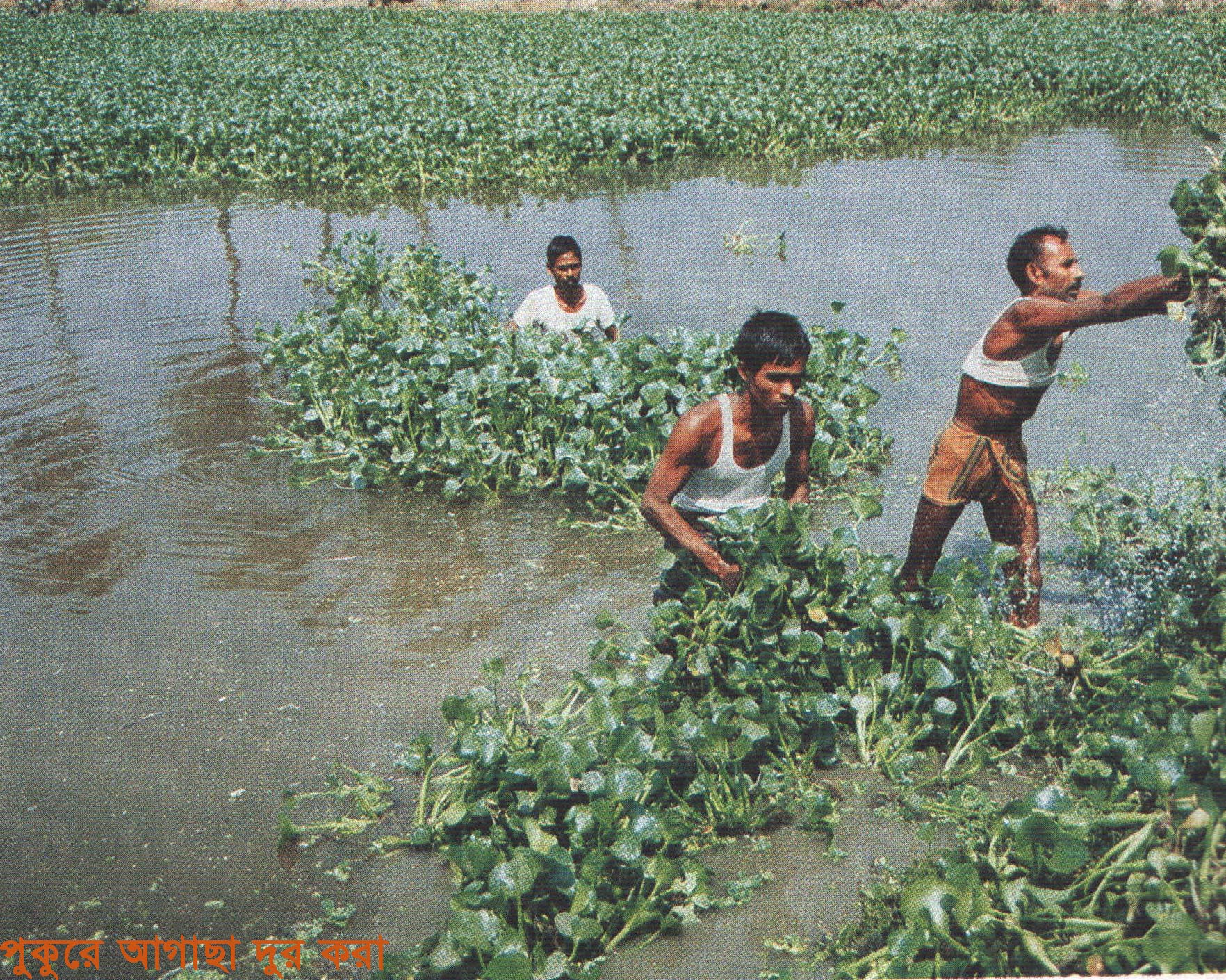 জলজ আগাছা দমন
যে সব মাছ সরাসরি চাষ যোগ্য মাছ খেয়ে ফেলে বলে এদের কে রাক্ষুসে মাছ বলে।
রাক্ষুসে মাছ
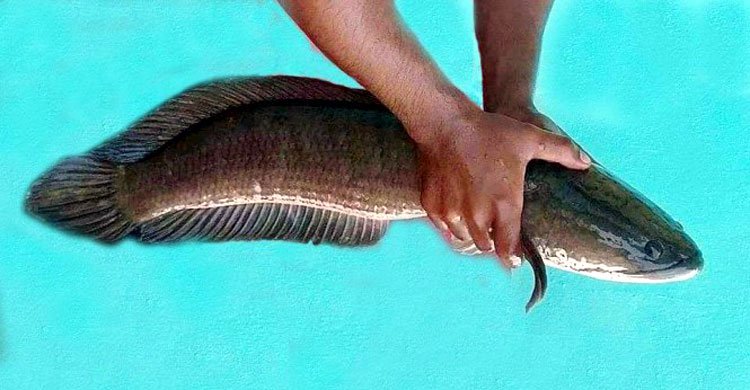 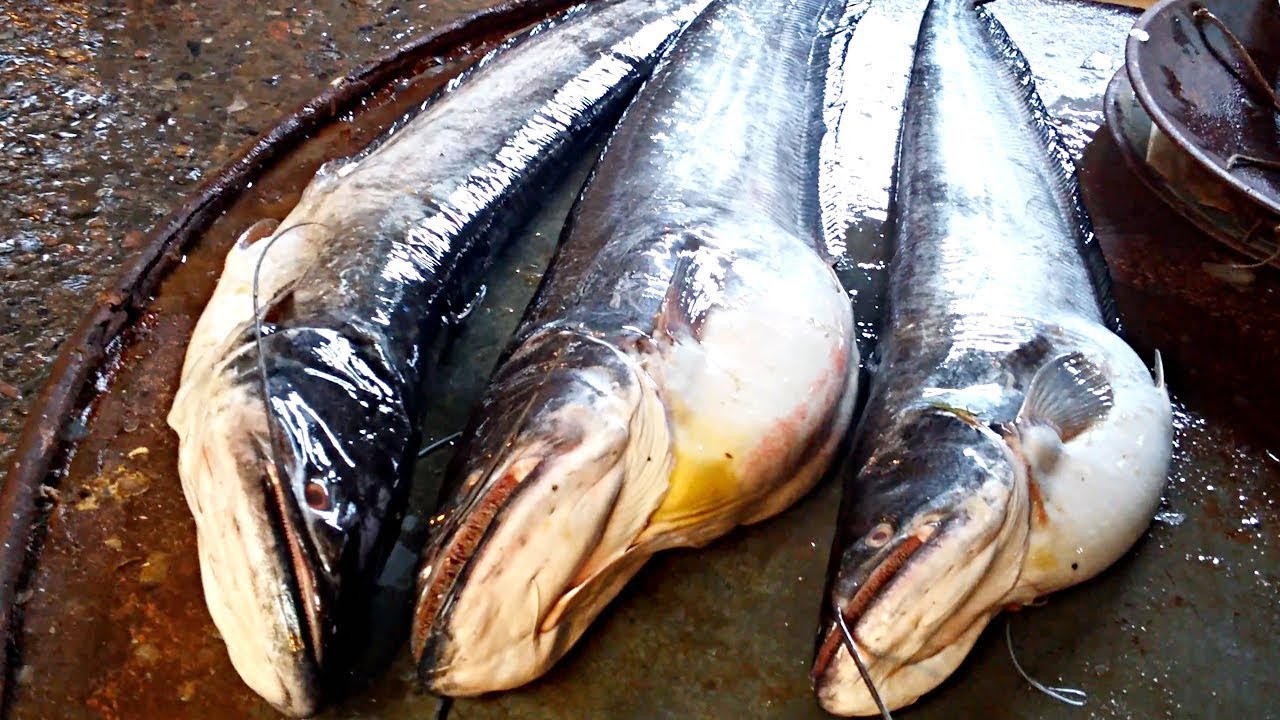 বোয়াল
শোল
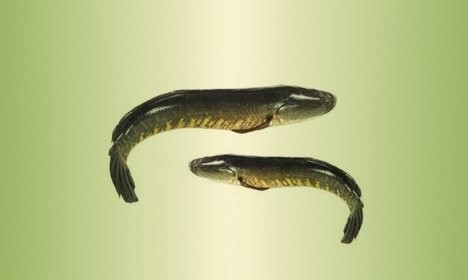 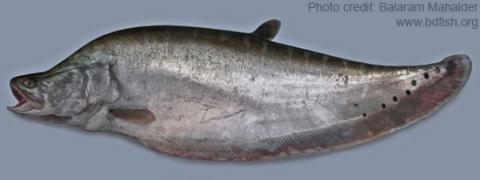 টাকি
চিতল
যে সব মাছ সরাসরি চাষ যোগ্য মাছ খেয়ে ফেলে বলে এদের কে রাক্ষুসে মাছ বলে।
এগুলি হল অচাষ যোগ্য মাছ
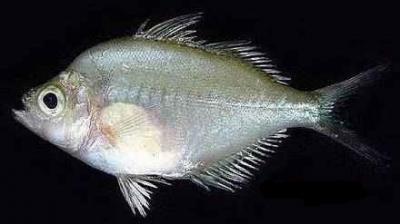 চান্দা
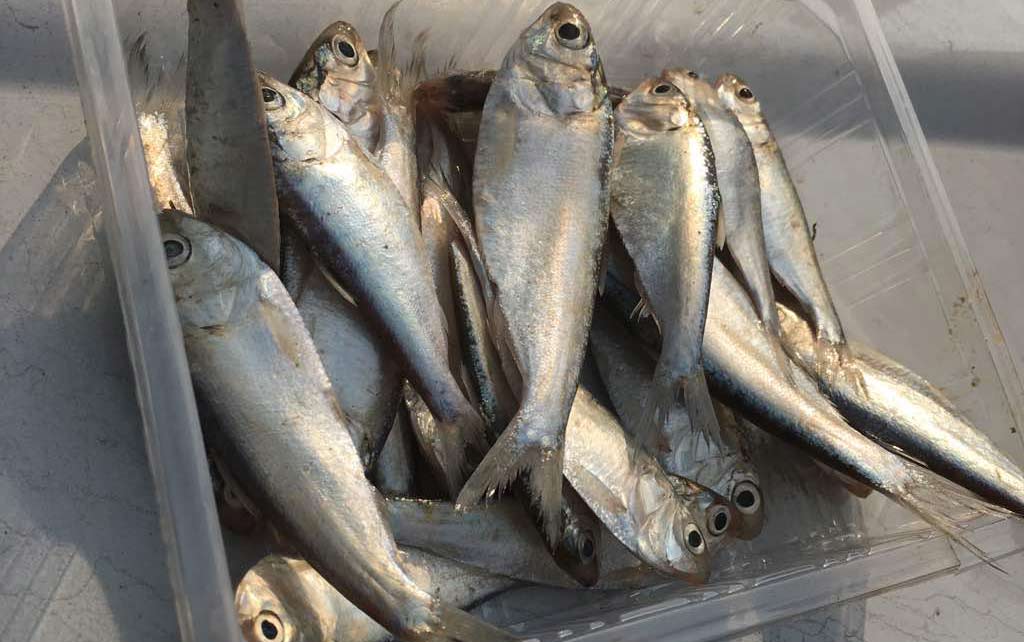 চাপিলা
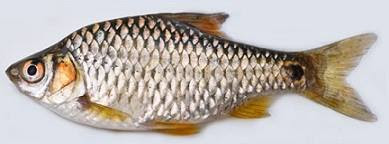 পুটি
দলীয় কাজ
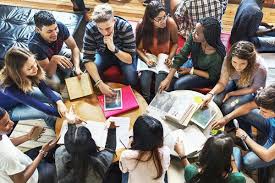 রাক্ষুসে ও অচাষ যোগ্য মাছ পুকুর থেকে
কি ভাবে দূর করা যায়?
চুন প্রয়োগ
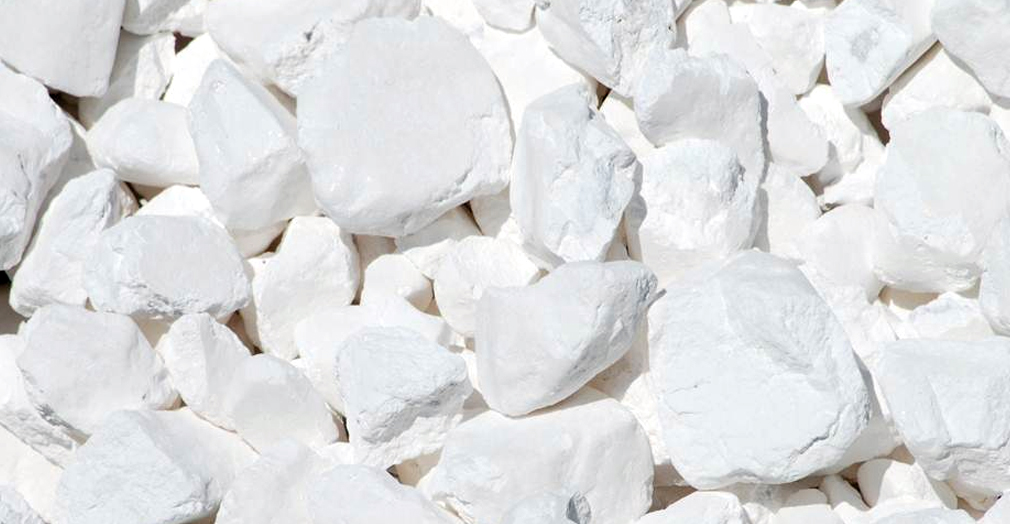 চুনের উপকারিতা
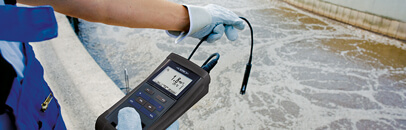 পানির PH এর মান ঠিক রাখে
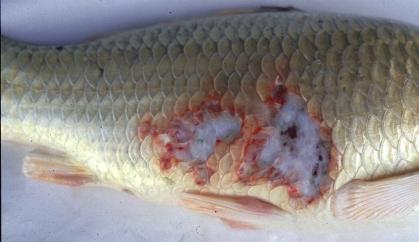 মাছের রোগবালাই দূর            রাখে
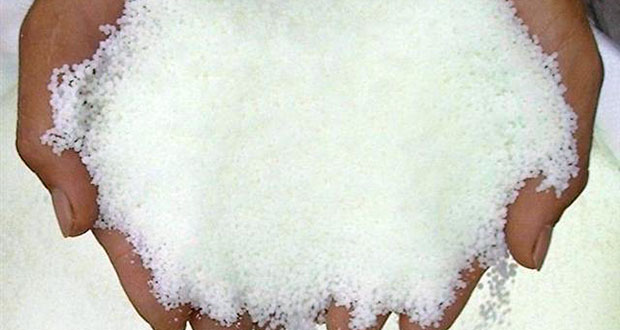 সারের কার্যকারীতা বৃদ্ধি করে
মাছের খাদ্য
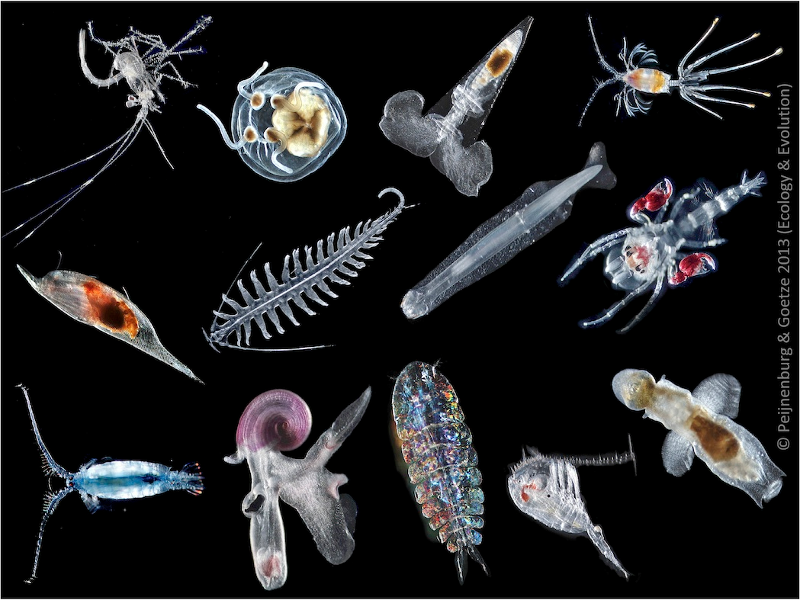 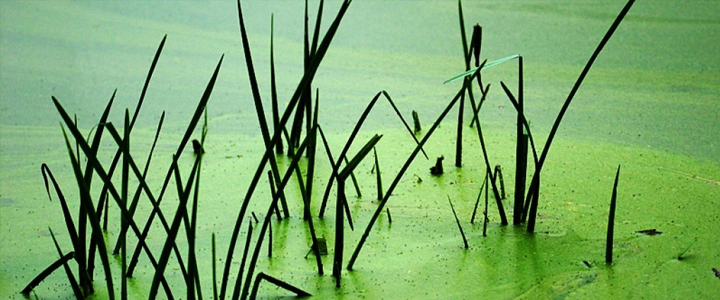 জুপ্লাংটন
ফাইটোপ্লাংটন
বাড়ির কাজ
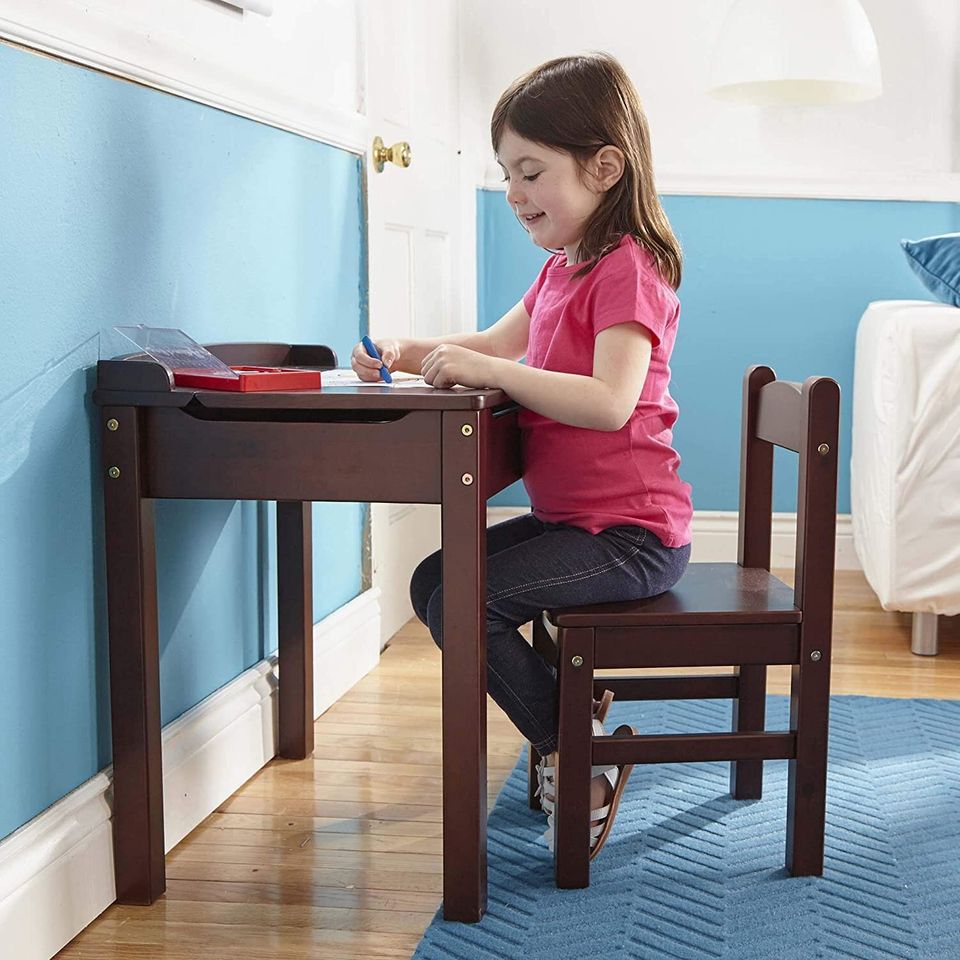 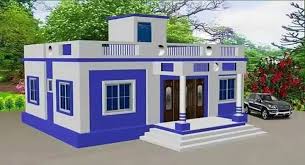 চুন প্রয়োগের উপকারীতা লিখ।
সবাইকে ধন্যবাদ